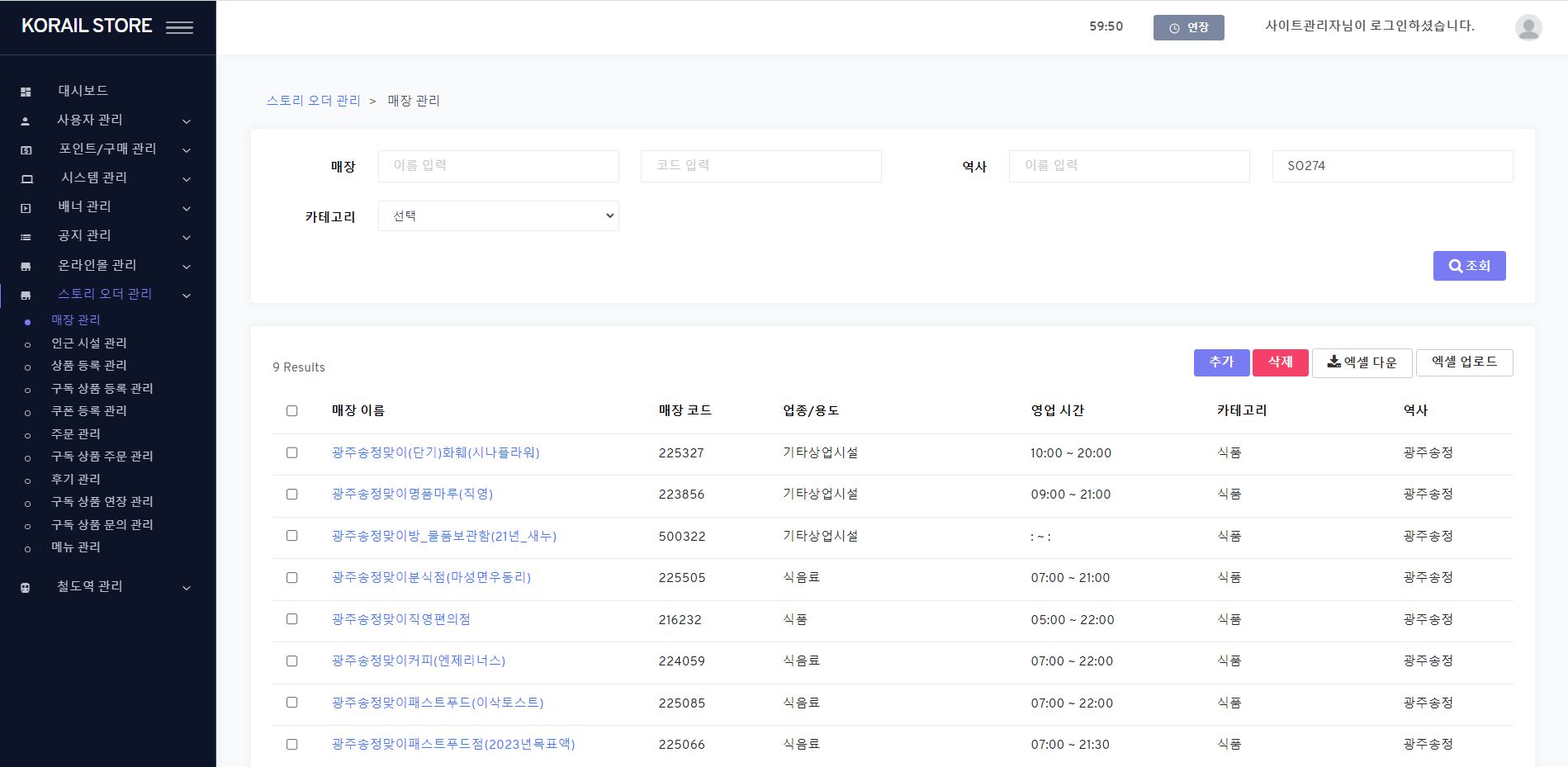 (백엔드)
역사 코드 확인 부탁드리고 싶습니다.
*스토리 오더 역 코드

예) SO27(동대문역사문화공원)에 SO274(광주송정), SO271(마산(경남)) 등이 포함되어 있음

현재 스토리 오더에서 ‘동대문역사문화공원’ 역을 선택하면 광주송정, 마산 등이 함께 표시되고 있습니다.
1.Menu navigation
  스마트 오더 관리 > 매장 관리 (/store)

2.search
  1) 매장 
    a) 2nd inputbox : {mall_code}
      - add condition with = (currently, LIKE condition was applied)
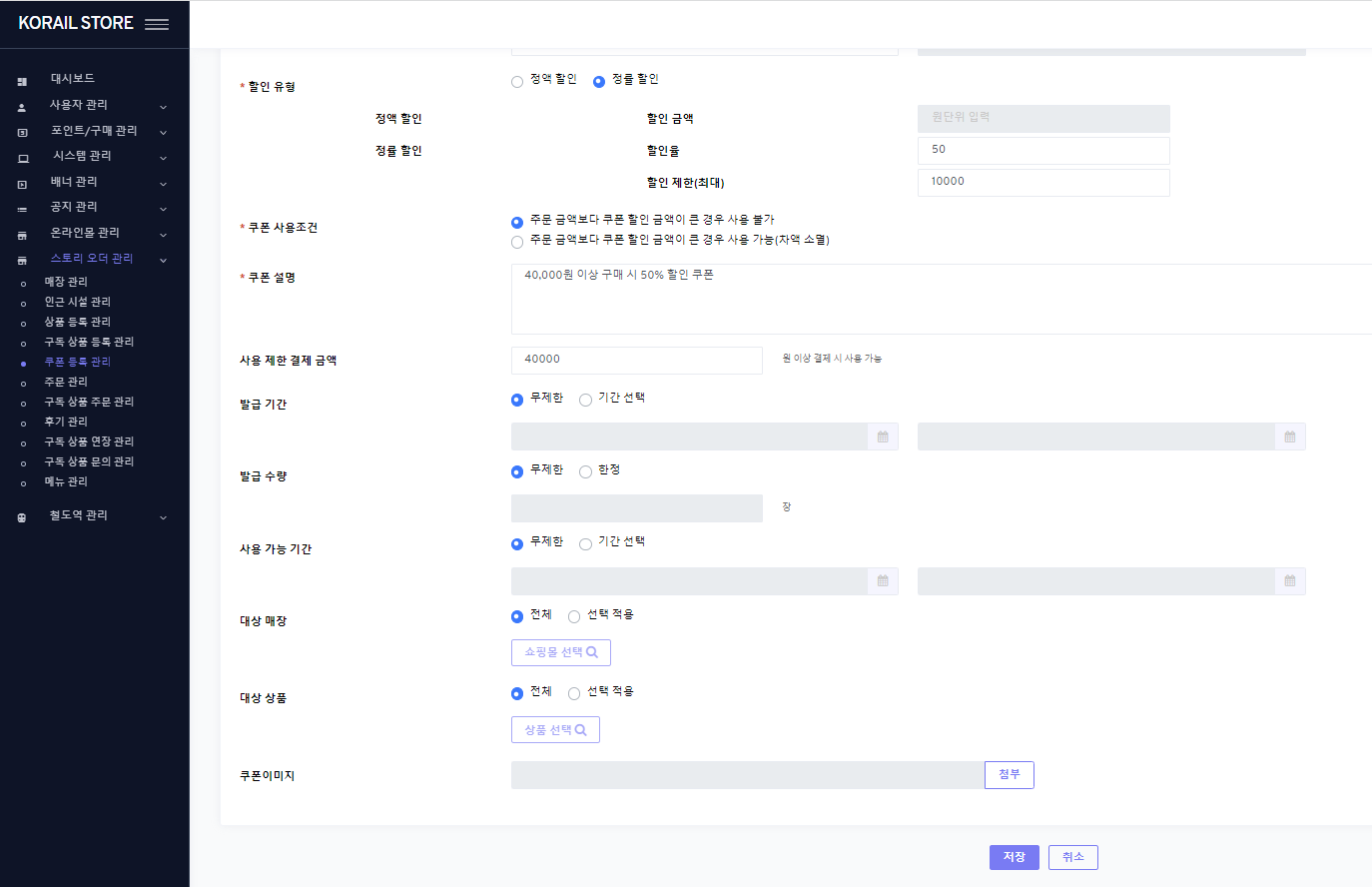 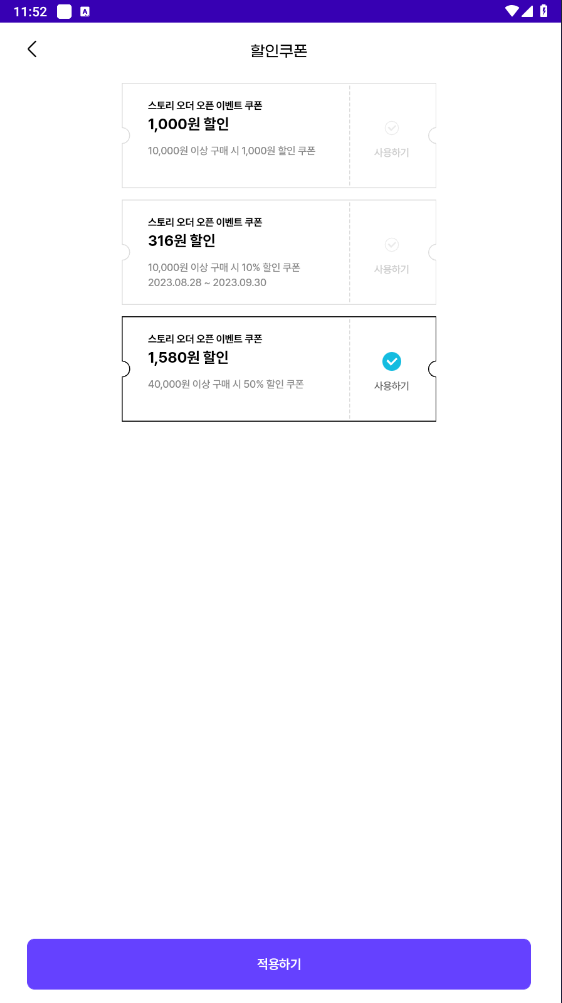 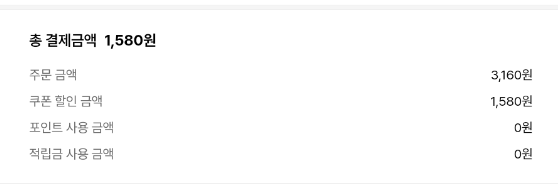 (백엔드) 사용 제한 결제 금액 반영 부탁드립니다.

주문 금액(3,160) < 사용 제한 결제 금액(40,000)인 경우에도 쿠폰 할인이 적용되고 있습니다.
[API] GET /api/order_coupon_list

1.logic (add)
  1) if st_coupon.amount_over_use_yn = 'N' (주문금액보다 큰 쿠폰금액 사용가능여부)
    a) if order_amount param < computed coupon_amount
      - remove the coupon from response coupon list
  2) if st_coupon.use_pay_amount > 0 (NOT NULL)  (사용제한결제금액 (이상 결제시 사용가능))
    a) if order_amount param < st_coupon.use_pay_amount
      - remove the coupon from response coupon list
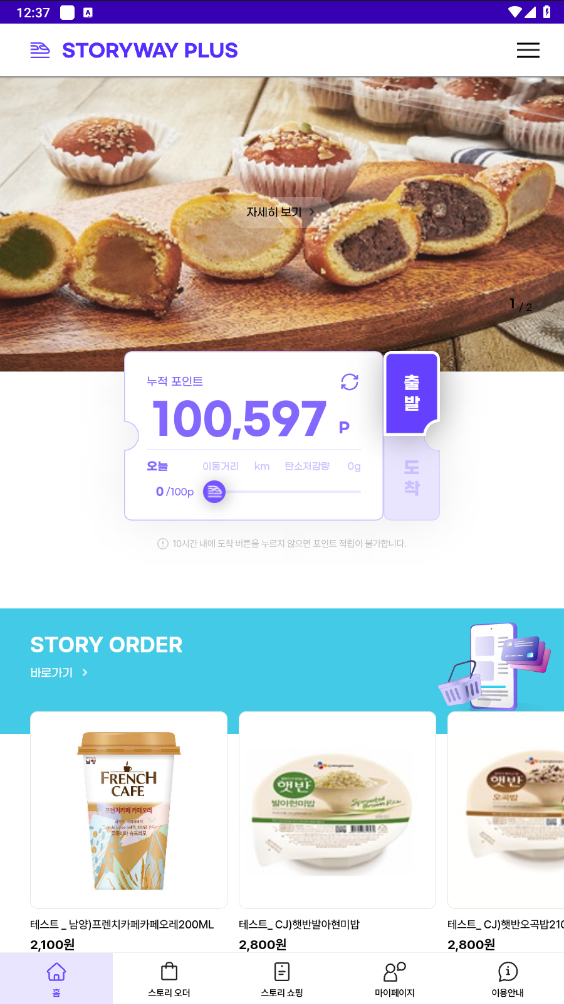 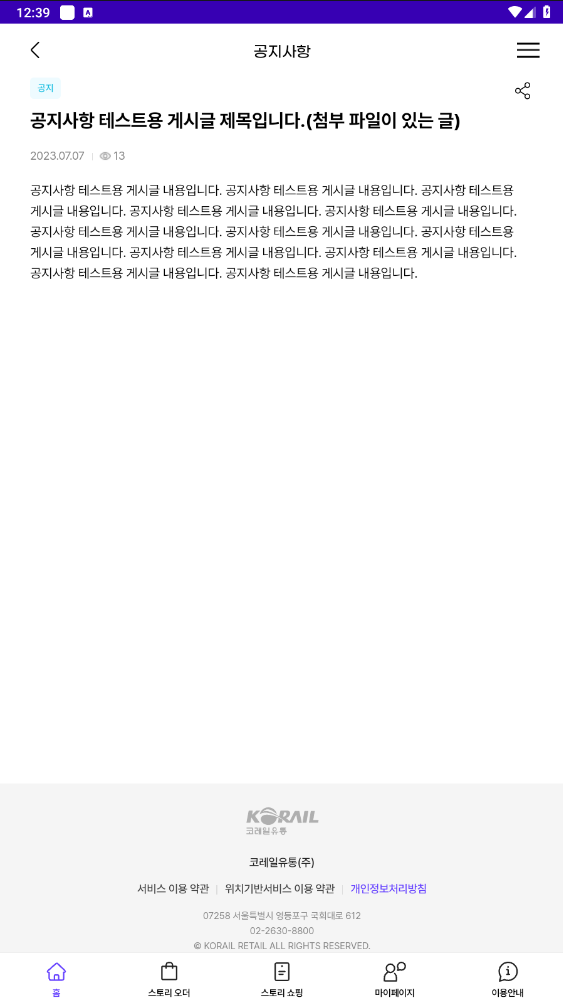 (관리자 페이지) 배너 등록 시, 앱 내부 링크 첨부가 가능할지 확인 부탁드립니다.

상품 페이지 또는 게시판, 게시글 페이지 등
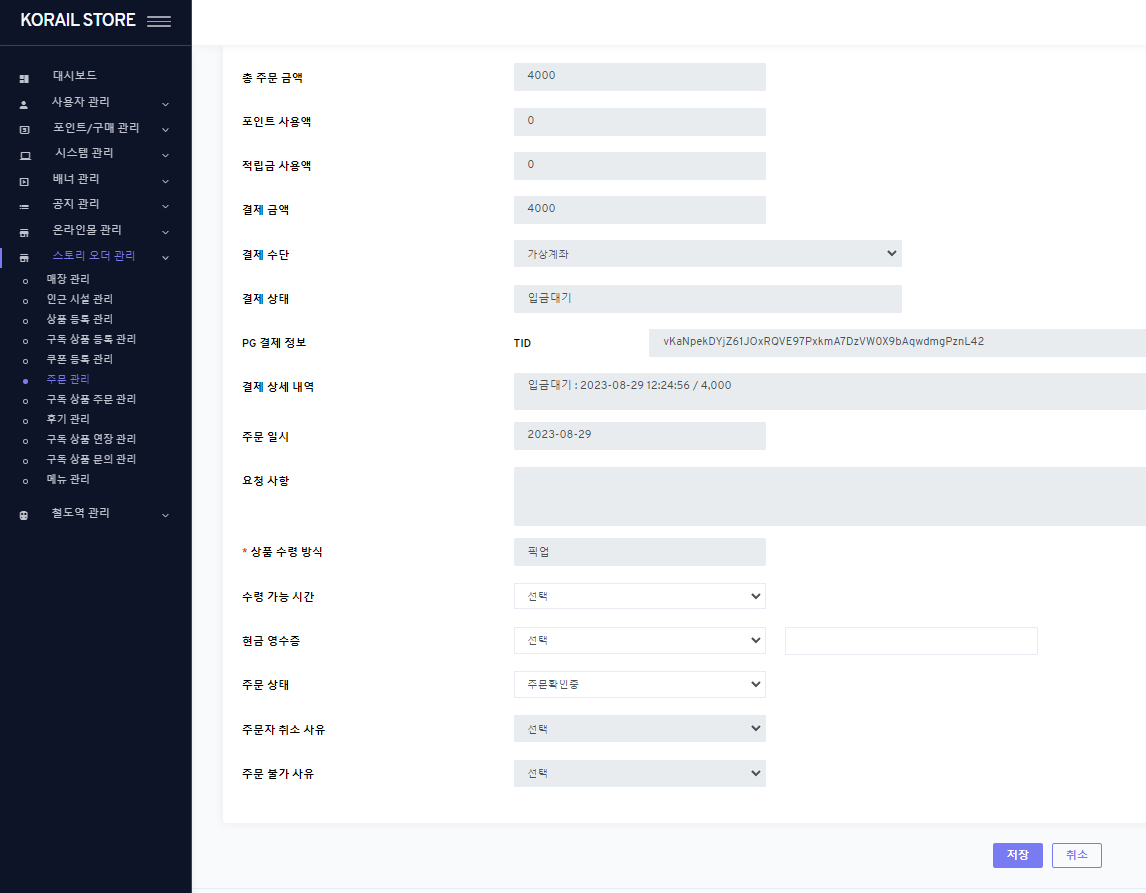 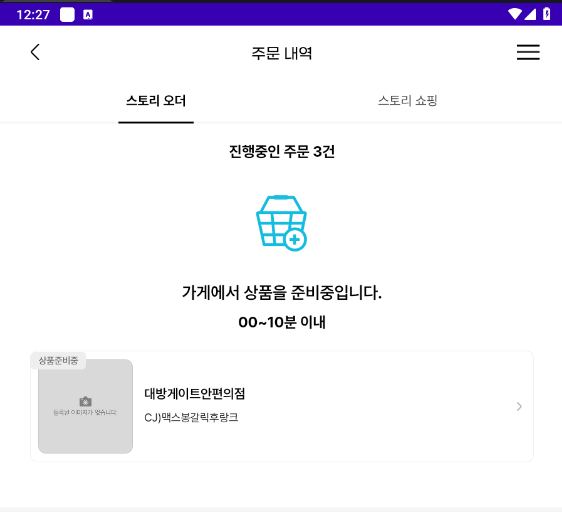 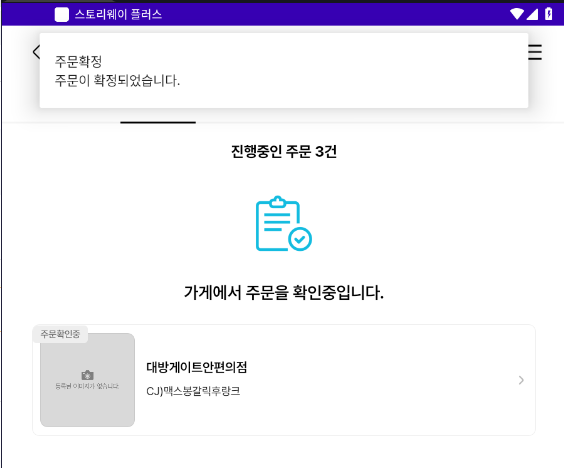 (확정 안내)
(수령 안내)
주문 확정
수령 완료
주문
준비 완료
매장 취소
환불
환불